elektřina a magnetismus
úvod
Přednáška
Výklad,
experimenty 
diskuse
cvičení, zkouška
Cvičení povinné, 
Průběžná kontrola – 2 kontrolní písemky – výběr z domácích úloh. Na konci zápočtová písemka. 50% bodový limit pro získání zápočtu. V průběhu semestru dva odpovědníky.
zkouška- třídílná :  test + početní  příklady + ústní. Postup dále: test i písemka každá lépe než 50%. Hodnocení:  1/3 test 1/3 písemka 1/3 ústní.
Matematika
„Nejlepším přítelem fyzika je matematika“viz
http://inside.mines.edu/~dwu/classes/CH351/general/feynman_quote.html
vektorový počet, diferenciální a integrální počet.
předmět 1 semestr F1711, 2 semestrF2711
Že jste to ještě nebrali?
Elektřina a magnetizmus je vhodný terén pro úvod do vektorového počtu a diferenciální a integrální počet.
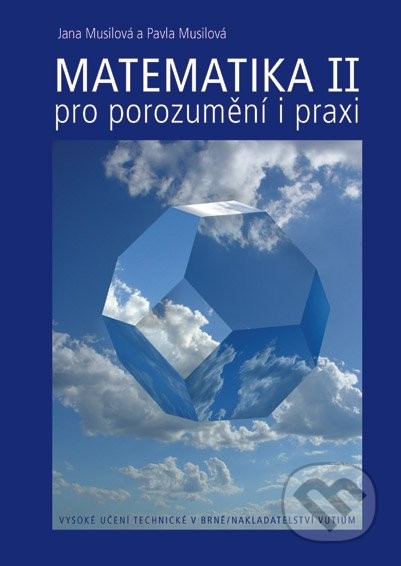 Jana Musilová, Pavla Musilová
Vydavatelství: VUTIUM
ISBN: 978-80-214-4071-5
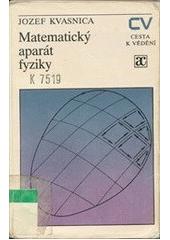 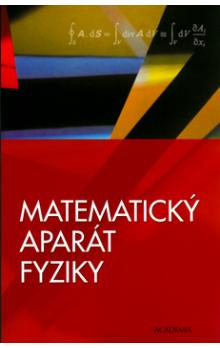 Kvasnica, Jozef, 1930-1992
ACADEMIA 26.01.2000
Vyd. 2., opr.
ISBN: 	8020006036
EAN: 	9788020006035
Kvasnica, Jozef, 1930-1992
Praha : Academia, 1989
Vydání: 	1. vyd.
ISBN: 	8020000887
Z čeho studovat ?
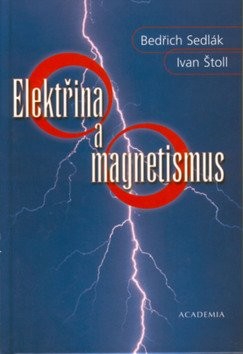 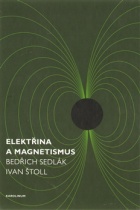 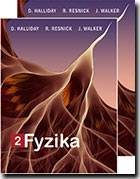 Elektřina a magnetismus   
Bedřich Sedlák, Ivan Štoll  
 Academia, 2002 
ISBN: 8020010041
David HALLIDAY, Robert RESNICK, Jearl WALKER
Vydavatelství: VUTIUM
ISBN: 978-80-214-4123-1
Autor: Bedřich Sedlák, Ivan Štoll
Nejnovější vydání: Karolinum - 2013
ISBN: 9788024621982
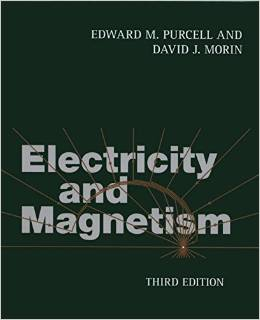 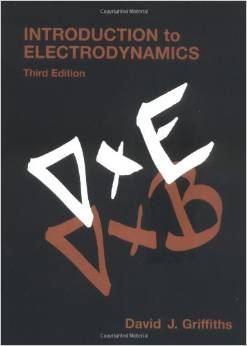 Electricity and Magnetism Hardcover 2013
by Edward M. Purcell (Author), David J. Morin (Author)
ISBN-13: 978-1107014022
ISBN-10: 1107014026      Edition: 3rd
Introduction to Electrodynamics 
(3rd Edition) January 9, 1999
by David J. Griffiths (Author)
ISBN-13: 978-0138053260 
ISBN-10: 013805326X  Edition: 3rd
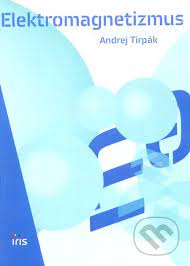 Elektromagnetizmus
Andrej Tirpák
Walter Lewin- Electricity and Magnetism
Walter Hendrik Gustav Lewin (born January 29, 1936)
8.02x - Lect 1 - Electric Charges and Forces - Coulomb's Law - Polarization - YouTube
https://www.youtube.com/watch?v=x1-SibwIPM4
The Feynman Lectures on Physics (caltech.edu)
https://www.feynmanlectures.caltech.edu/
Umělá inteligence